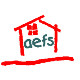 Universidade Católica Portuguesa
Centro Regional de BragaAno Lectivo 2011/2012
Faculdade de Teologia
Mestrado em Ciências Religiosas
Especialização: Educação Moral e Religiosa Católica
Agrupamento de Escolas Dr. Francisco Sanches

Prática de Ensino Supervisionada
Instituto Superior de Ciências Religiosas
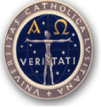 Deus, o grande mistério.
Unidade 2
9º ano Turma 4
Hermenigildo Encarnação
Fevereiro de 2012
Deus, o grande mistério (1).
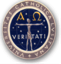 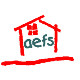 Flash temático das 4 aulas
1ª- A questão de Deus: O ser humano é religioso
     Ateísmo, Agnosticismo, e Teísmo (adesão confiante)
2ª- Representações da divindade no politeísmo: Egito, Grécia e nos Romanos
3ª- Deus na Bíblia: A.T, Monoteísmo, Tetragrama –YHWH
     O Deus de Jesus Cristo. E as várias representações de Deus
4ª- Representação de Deus na arte: grandeza e mistério
         Deus protetor e amigo. Messias o rosto de Deus
     Solidariedade e fraternidade: S. Vicente de Paulo + A.S. Mendes + João XXIII
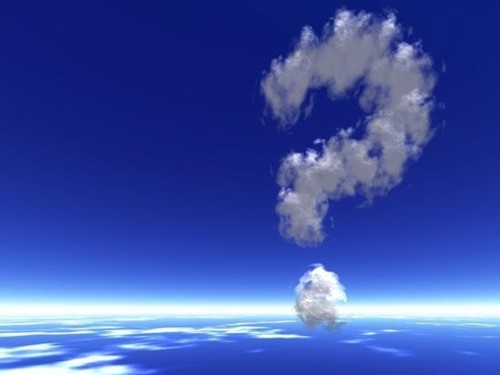 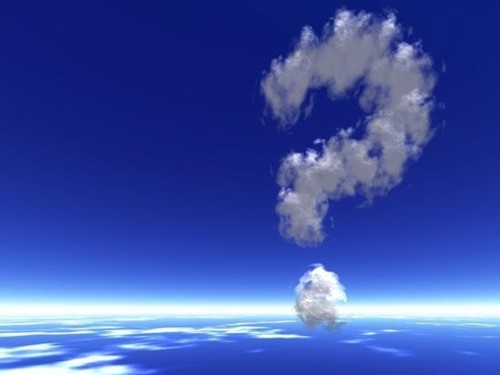 Hermenigildo Encarnação
Fevereiro  de 2012
Deus, o grande mistério (1).
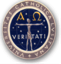 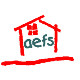 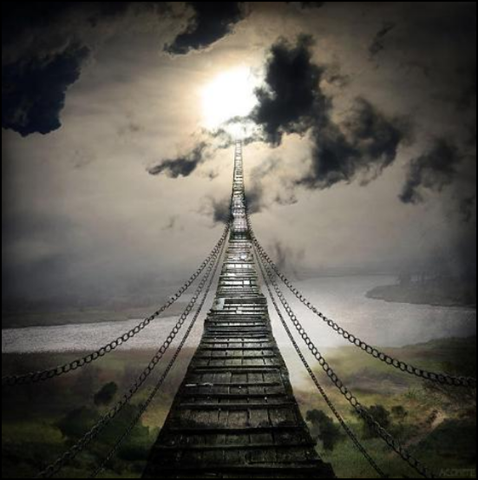 1- A questão da existência de Deus
Questão humana fundamental: o sentido de si mesmo e da sua vida
Procura do transcendente e da divindade do sagrado: universal
 O ser humano é religioso
As 3 perguntas a sobre a origem das coisas:
 Quem sou? De onde venho?  Para vou?
Qual o destino último da realidade?
Faz sentido a vida perante a morte?
 Podemos esperar o triunfo do bem sobre o mal?
Deus origem primeira e fim último: bondade sem limites, fonte de esperança de felicidade eterna
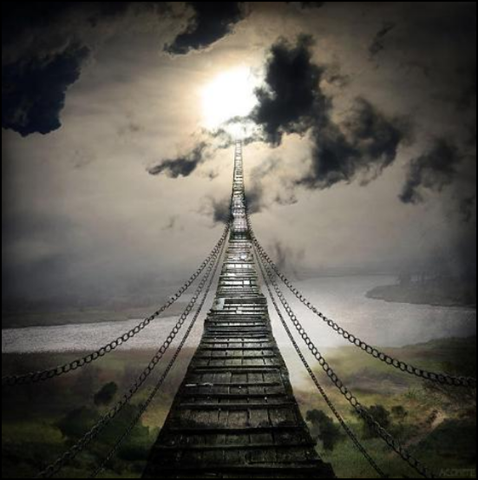 Hermenigildo Encarnação
Fevereiro de 2012
Deus, o grande mistério (1).
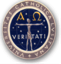 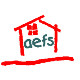 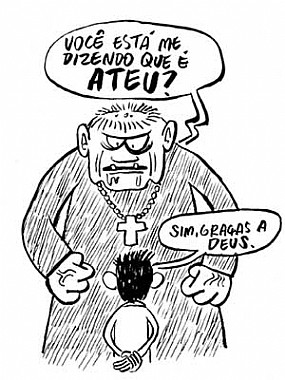 2- Deus existe?
Ateísmo: 
posição filosófica que nega a existência de Deus ou divindade
                 a + theos = negação sem Deus


1- Teórico:  Afirmação categórica “Deus não existe”
    Conceção materialista 
 nada há além do que se pode observar: mundo material não há provas científicas
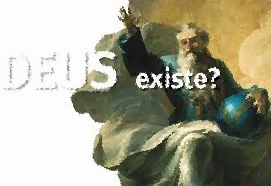 http://www.jornallivre.com.br
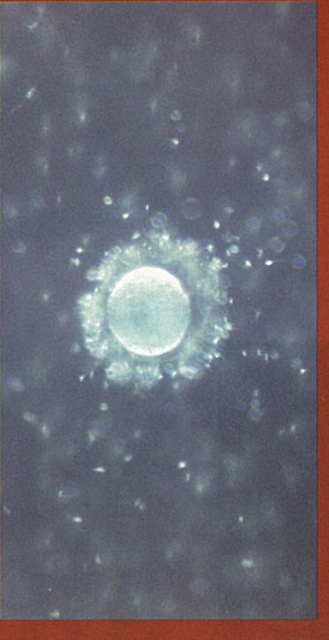 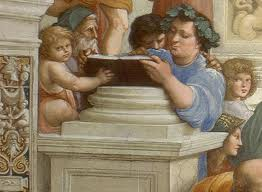 Schopenhauer:  sofrimento incompatível com Deus: pessimista
Sartre: A vida absurda: morte e sofrimento, não há necessidade de Deus
Freud: Deus é a projeção dos nossos desejos
Epicuro (século I a.C.  Filósofo grego): não se pode prever o mal, logo não é omnipotente
Nietzsche:  Instrumento de fuga diante a tragédia humana /Declarou a morte de Deus na Civilização Ocidental
Saramago: Não sou um total ateu, tento encontrar um sinal mas não encontro
Marx: Religião o ópio do povo
Hermenigildo Encarnação
Fevereiro de 2012
Deus, o grande mistério (1).
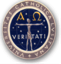 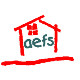 2- Deus existe?...
2- Prático:     
As pessoas vivem sem qualquer referência a Deus, indiferentes ao sobrenatural
                            Vivem como se Deus não existisse.
                         Não se interessam por essas questões
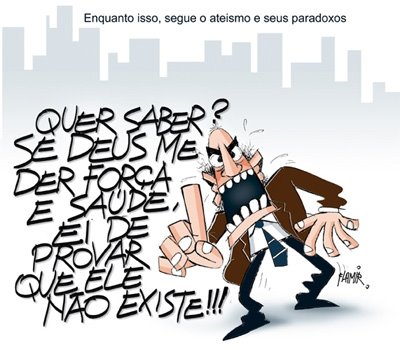 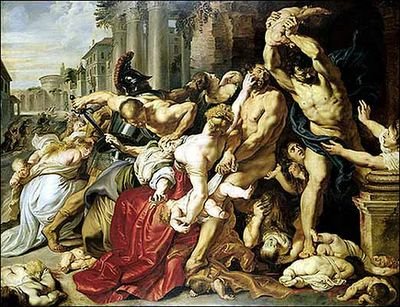 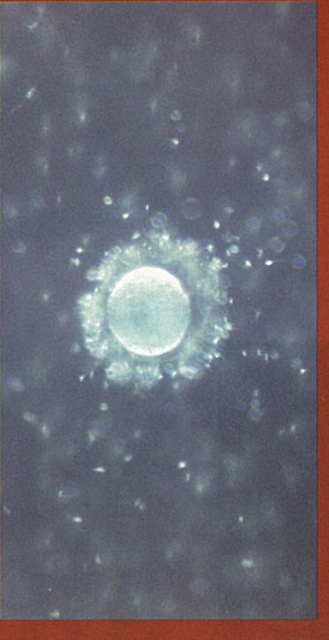 rededejovensieadampf.blogspot.com
Hermenigildo Encarnação
Fevereiro de 2012
Deus, o grande mistério (1).
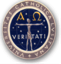 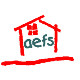 2- Deus existe?...
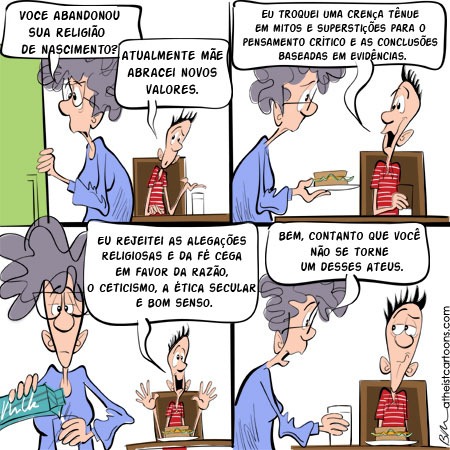 Teoria filosófica 
que afirma a impossibilidade de o ser humano conhecer Deus: impossível pronunciar-se sobre  a sua existência
Deus encontra-se para além dos métodos empíricos da comprovação científica.
conphissoes.blogspot.com
Agnosticismo = desconhecimento
 Palavra grega: (a) = negação + (gnose) = conhecimento
Opõe-se ao Ateísmo porque não encontra razões para negar pura e simplesmente a existência de Deus.
Atitude cética
 a dúvida leva a suspender o juízo acerca de Deus
Opõe-se ao Teísmo:
 este  crê na existência de um Deus pessoal
Hermenigildo Encarnação
Fevereiro de 2012
Deus, o grande mistério (1).
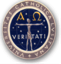 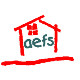 3- Adesão confiante
Hermenigildo Encarnação
Fevereiro de 2012
Deus, o grande mistério (1).
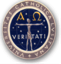 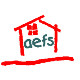 3- Adesão confiante
Hermenigildo Encarnação
Fevereiro de 2012
Deus, o grande mistério (1).
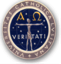 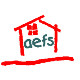 4 – Adesão Confiante: crente
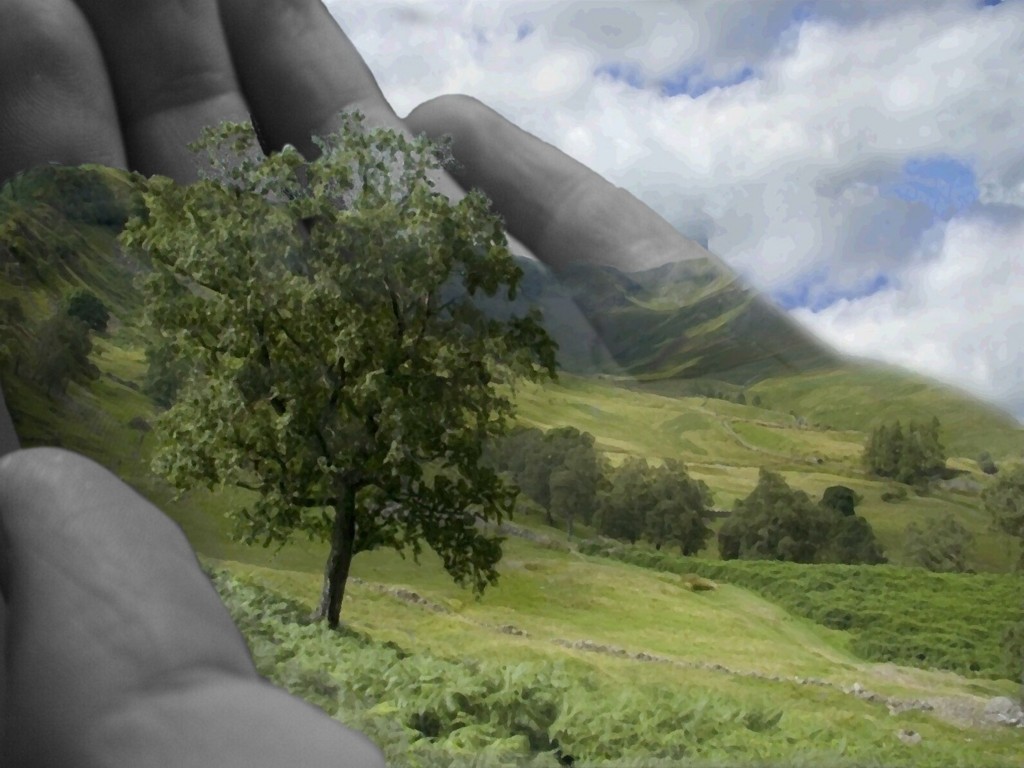 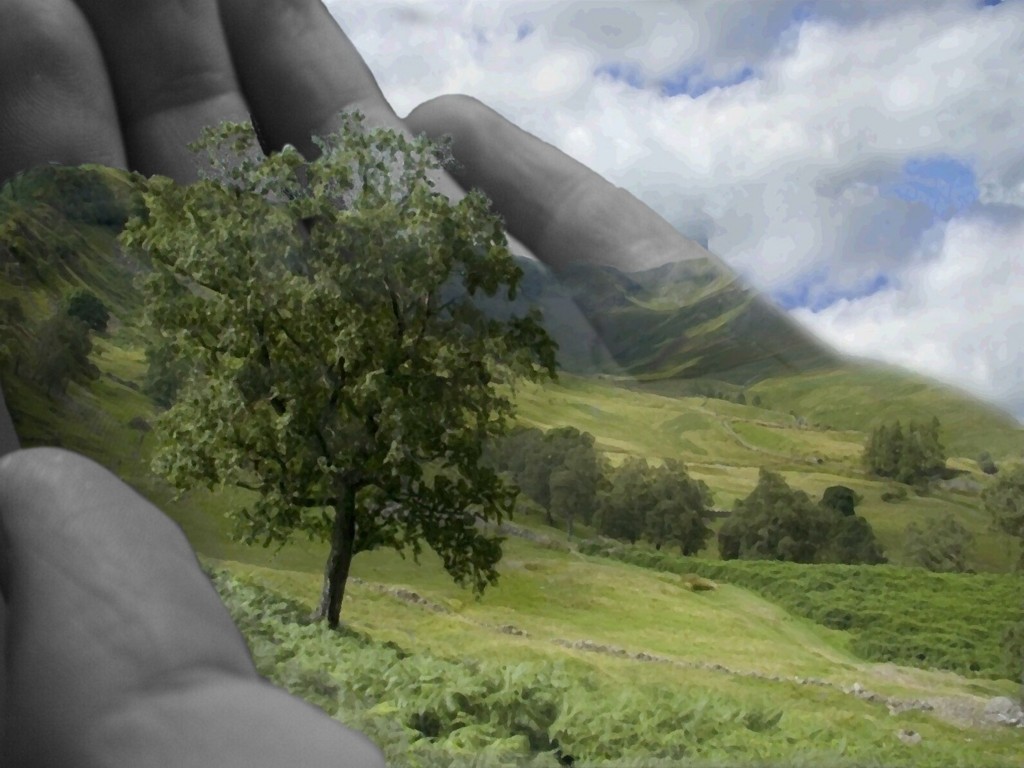 Convite a crer em Deus que pode garantir a justiça para além da morte e sentido para o sofrimento

Experiência de finitude: vida humana ultrapassa a ultima realidade

Fé: confiança e acreditar em Deus dá um significado definitivo

Garaudy: Temos necessidade de Deus
  Dá sentido + criou-nos à sua imagem: Dom

Conhecimento de Deus como processo pessoal de procura sincera da verdade

Duvidas: Mal ausência de bem/frio ausência de calor /Escuridão ausência de luz
Fé religiosa e as dúvidas não se excluem

E as nossas experiências?!
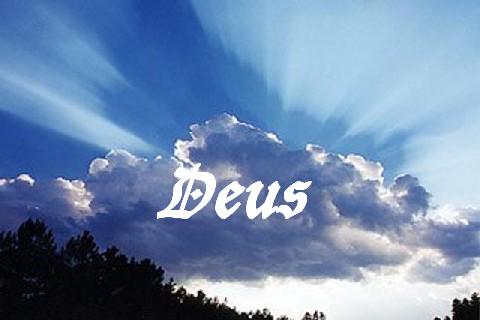 Hermenigildo Encarnação
Fevereiro de 2012
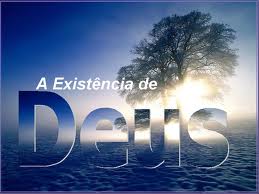 Deus, o grande mistério (1)
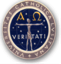 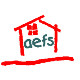 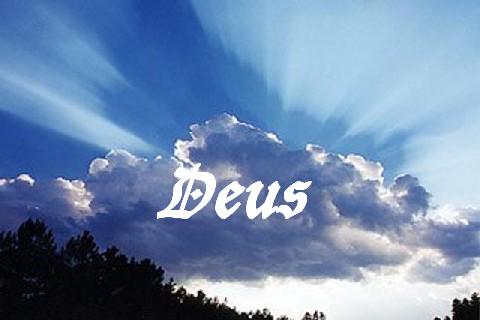 A questão  da existência  de Deus
O ser humano é religioso 
 A questão do Ateísmo e as várias formas
O que é ser um Agnóstico
  O que significa Teísmo
A questão da Adesão Confiante
Deus como mistério  absoluto
Fé: crer e acreditar como um processo pessoal
Responsabilidade de cada um pelo seu próximo
As dúvidas não excluem a fé religiosa
5- Recapitulando
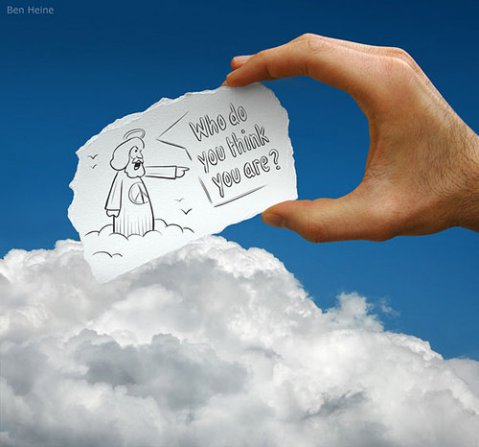 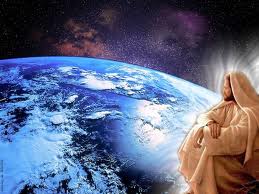 Hermenigildo Encarnação
Fevereiro de 2012
Deus, o grande mistério (1)
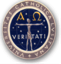 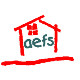 6- Entrega do Trabalho / Reflexão
1. Um pequeno trabalho sobre : Um dos temas de uma aula
Modalidade: Individual ou grupos de 2.
Formato:  À v/ escolha e criatividade…novas tecnologias.

2.  Ficha avaliativa da lecionação da unidade pelos alunos / turma
                     
Sumário : 
A questão da existência de Deus
O ateísmo, o agnosticismo e o teísmo (adesão confiante)
Hermenigildo Encarnação
Fevereiro de 20112